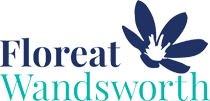 Year 1 Family Learning
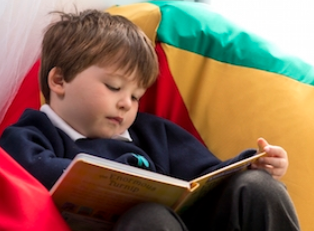 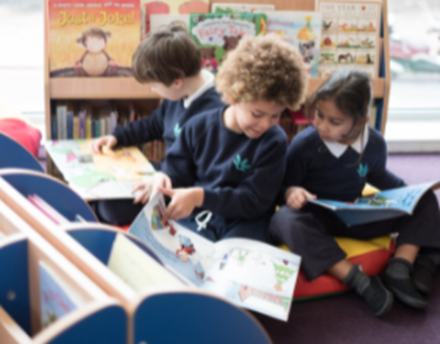 Reading Focus
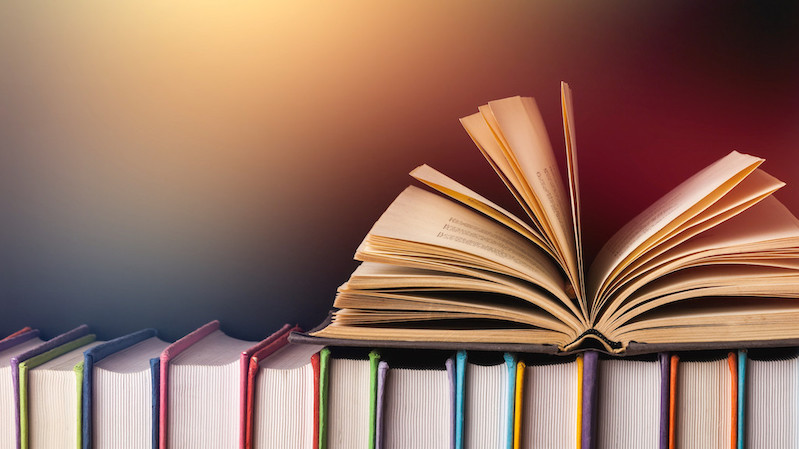 The importance of reading
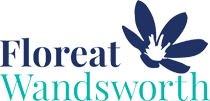 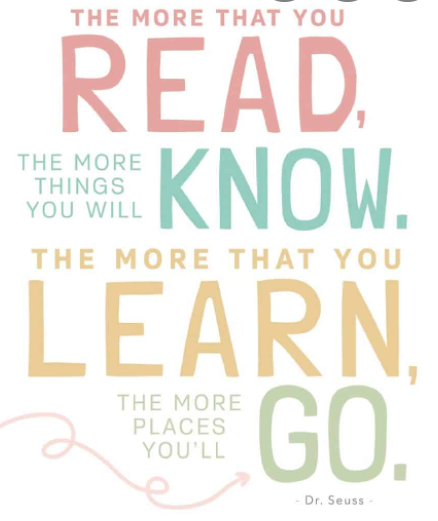 Reading for pleasure ideas
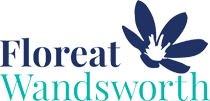 Let the children pick their book, even if it might be slightly tricky. Even if they are looking at the images and making up a story, they are positively interacting with a book.
Get the children to make a ‘secret’ reading den that only they can go in
Read your own book when they read from time to time
Pillows and relaxing music
Create a fun reading record where the children get pictures of themselves reading in different locations
Share books with friends – recommended books given by a friend always sparks interest
Find a book that really sparks their interest
Library visits!
What is our reading offer in Year 1?
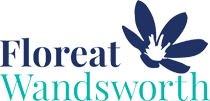 1:1 daily readers 
Whole class guided reading sessions
Daily story time 
Library sessions
Buddy reading with other year groups
Daily sounds lessons
Reading for pleasure moments 
Opportunities to read/be read a wide variety of texts.
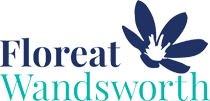 Reading skills
As we progress through Year 1 the children become more fluent in reading and we begin to move onto looking at the children's comprehension in reading. We also look at the child as a reader, what do they like to read for fun.
What reading skills are they starting to learn and develop?

Applying phonic knowledge to decode words
A knowledge of fiction and non-fiction
Linking what they have read/hear to their own experiences
Predictions
Inference 
Sequencing
Guided Reading
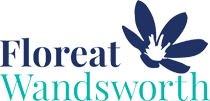 Excitingly, we have started whole class guided reading!
The Lighthouse Keepers Lunch is our current text
These sessions run for approximately 30 minutes a day
Within them we read perhaps one or two pages
We ask a wide variety of questions that look at different reading skills such as; inference, decoding, predictions, sequencing, vocabulary knowledge
Within these sessions we have rich partner and whole class discussions.


Let’s show you how we do this!
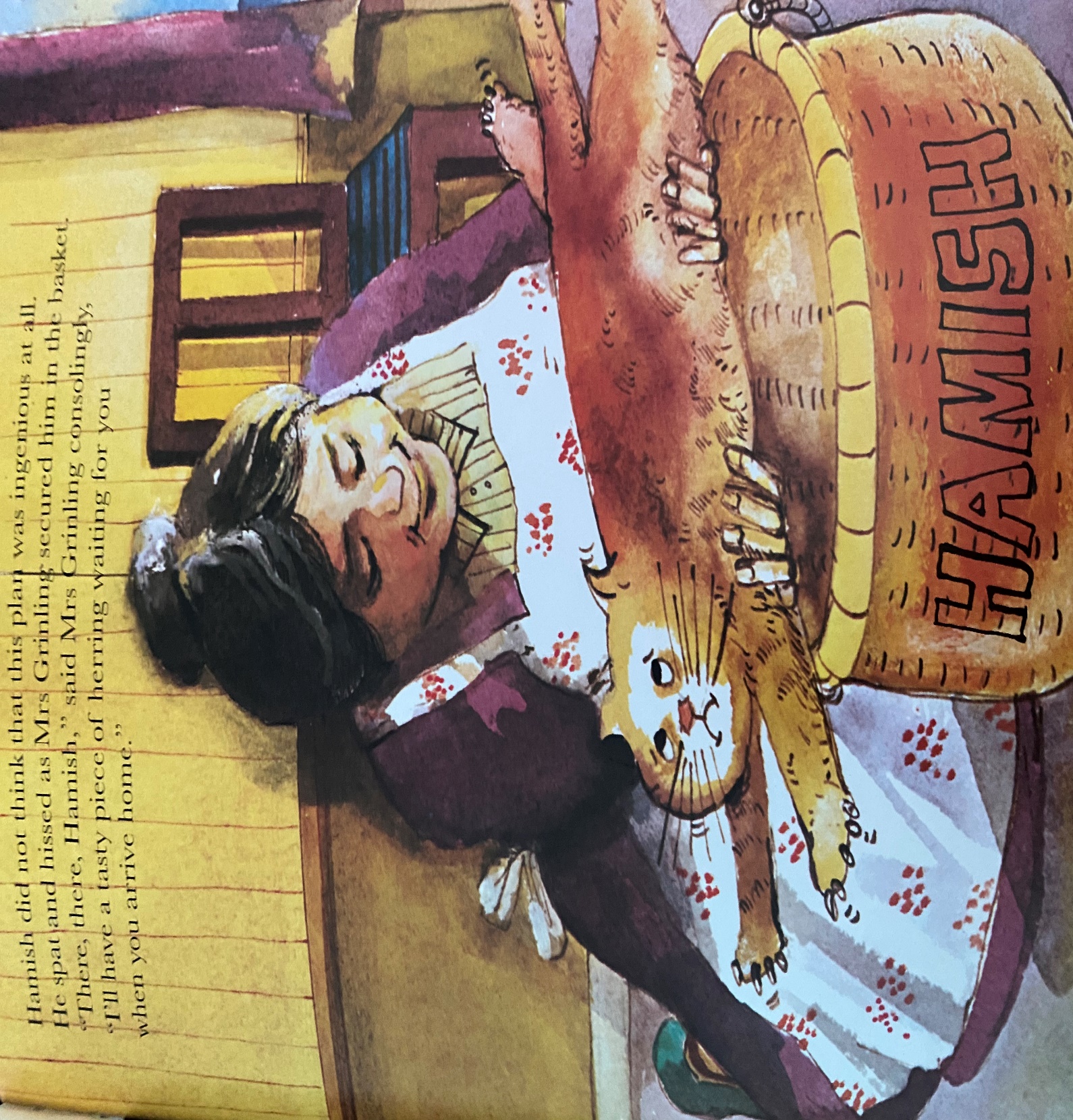 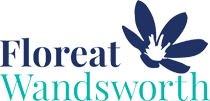 [Speaker Notes: What happened previously?

Miss Clark reads while chn follow with fingers. Stop at consolingly – what might this mean (read sentence again)? Continue reading.

Volunteer to read sentence 1 – thumbs up.
Volunteer to read sentence 2 – thumbs up – 
How does Hamish feel? 
How do you know?
Why does she need to secure Hamish in the basket?
Volunteer 3 to read sentence 3 – thumbs up.
quick fire round of fastest finger – point to a word that means yummy (tasty).]